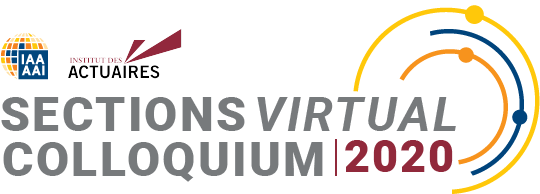 AGLM, A Hybrid Modeling Method of GLM and Data Science Techniques
Suguru Fujita, FIAJ, CERA
Toyoto Tanaka, FIAJKenji Kondo, FIAJ
Hirokazu Iwasawa, FIAJ

May 11th – May 15th, 2020
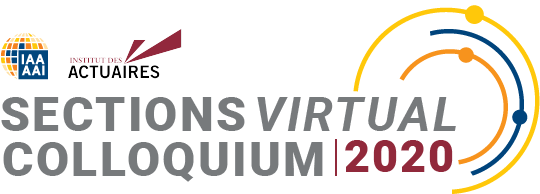 About the speaker
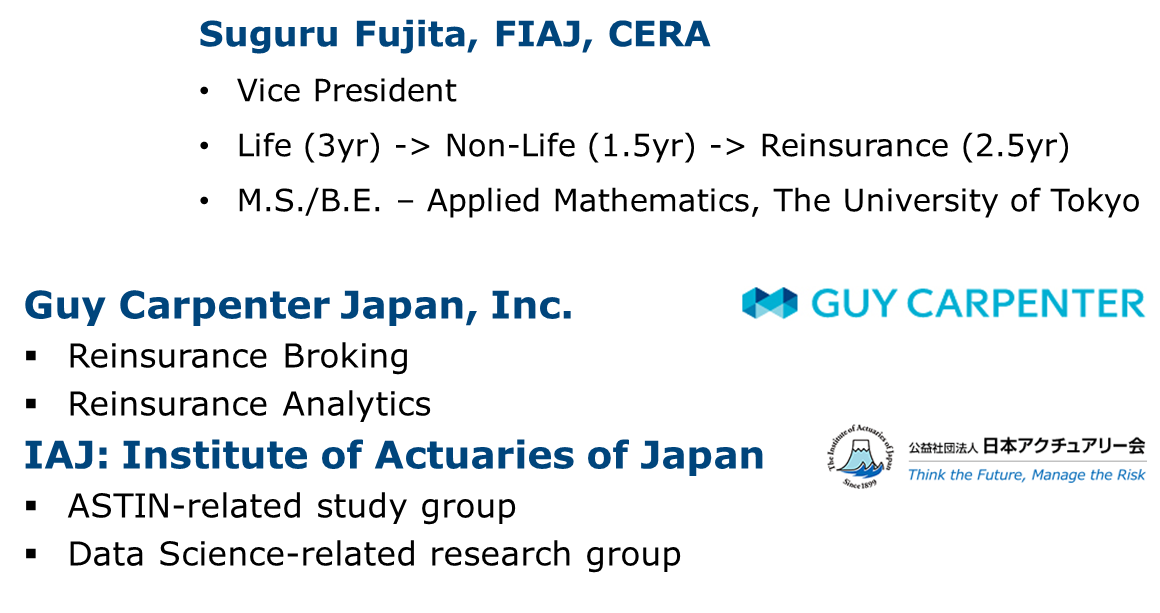 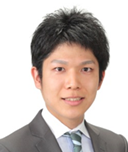 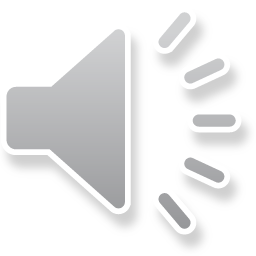 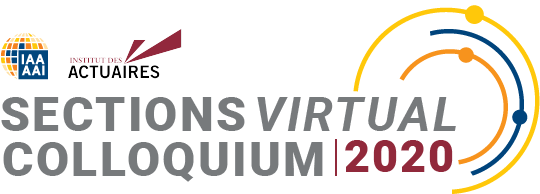 Agenda
Introduction
GLM and Regularized GLM
AGLM: Accurate GLM
Advantages of AGLM
Numerical Experiments
Conclusion
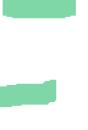 3
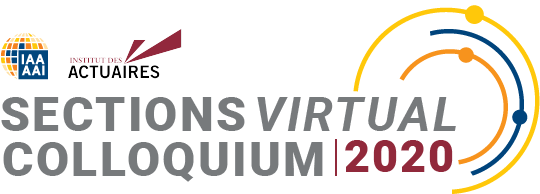 Agenda
Introduction
GLM and Regularized GLM
AGLM: Accurate GLM
Advantages of AGLM
Numerical Experiments
Conclusion
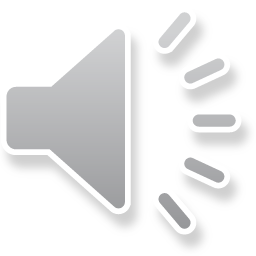 4
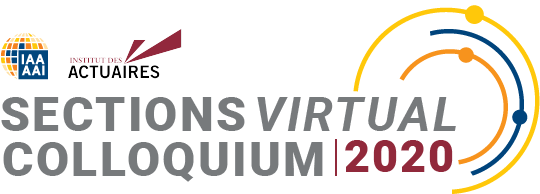 IntroductionOur Motivation
Machine Learning Modeling (e.g. GBM, NN, etc.)
   High prediction accuracy! ...How about interpretability?

Research on the interpretability has been getting attention recently (e.g. XAI [Gunning 2017])

 Actuarial Modeling (e.g. GLM, GAM, etc.) 
   High interpretability! ...How about prediction accuracy?

A lots of researches on the implementation of ML methods
GBM for pricing [Yang et al. 2018], NN for reserving [Poon et al. 2019]
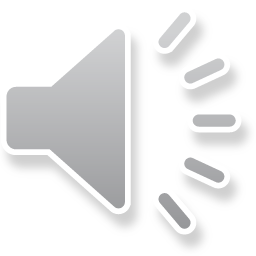 5
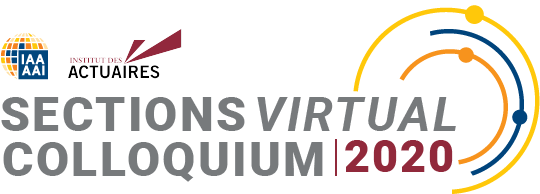 IntroductionOur Motivation
Well-Balanced Model is critical
Examples of previous research
The regularized GLM with different types of regularization term according to the type of features [Devriendt et al. 2018]
A method combining GLM and NN [Wüthrich and Merz 2019]

 Our proposed method: AGLM (Accurate GLM) 
Hybrid modeling method of GLM and Data Science techniques
Aim to well-balanced model in terms of both interpretability and prediction accuracy
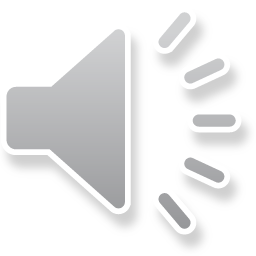 6
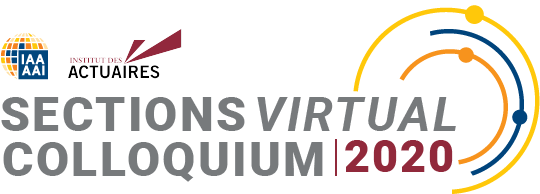 Agenda
Introduction
GLM and Regularized GLM
AGLM: Accurate GLM
Advantages of AGLM
Numerical Experiments
Conclusion
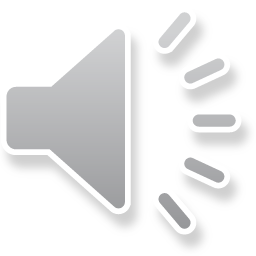 7
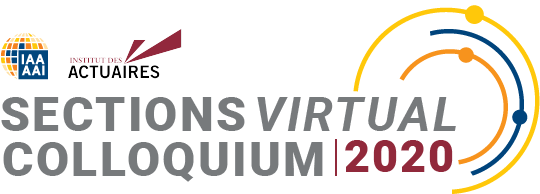 GLM and Regularized GLMGLM
Notation -
KEY POINT💡
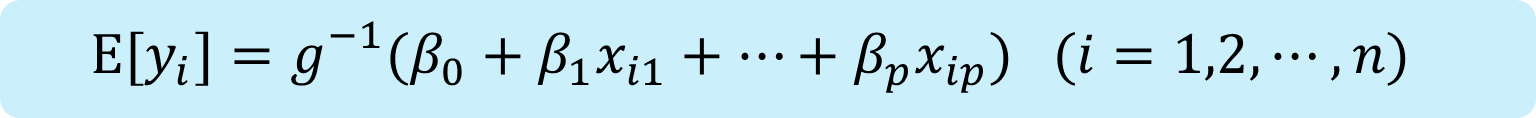 8
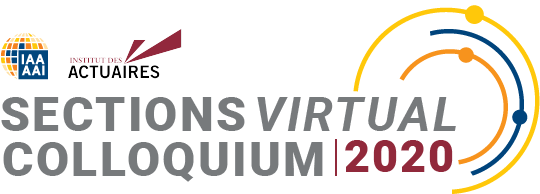 GLM and Regularized GLMRegularization
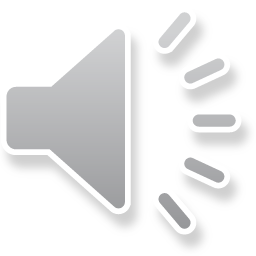 9
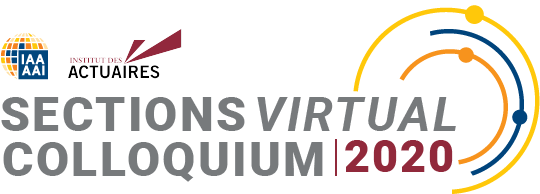 GLM and Regularized GLMRegularized GLM
MLE to be changed



Typical Regularization terms
Feature Selection
Effect (L1 norm)
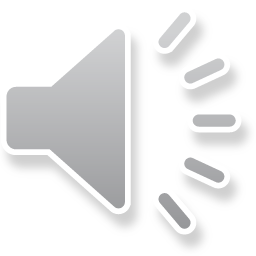 10
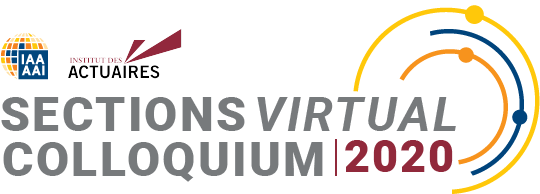 Agenda
Introduction
GLM and Regularized GLM
AGLM: Accurate GLM
Advantages of AGLM
Numerical Experiments
Conclusion
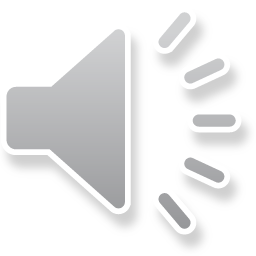 11
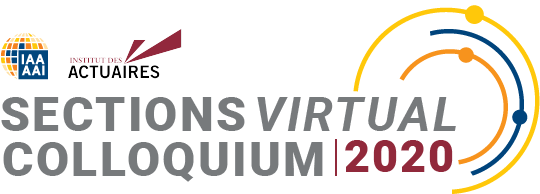 AGLM: Accurate GLM
To Begin with..
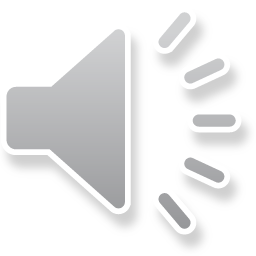 12
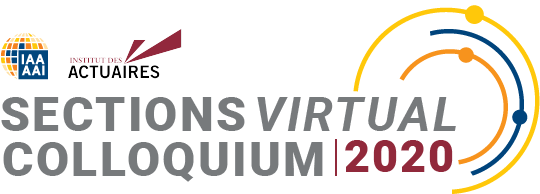 AGLM: Accurate GLMDefinition
AGLM consists of three techniques:




 What does ‘A’ stand for?
“Accurate” - we expect to achieve higher prediction accuracy than normal GLM
Actually see it as a somewhat symbolic letter representing other words, such as “Actuarial,” “Accountable,” etc.
DONE
Regularized GLM
Discretization
O Dummy/L Variables
By chance? ☻
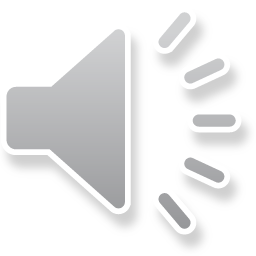 13
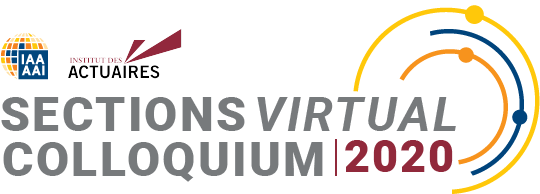 AGLM: Accurate GLM
Discretization
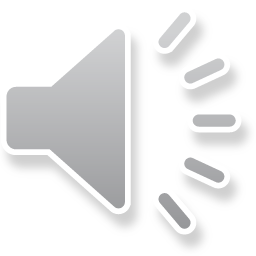 14
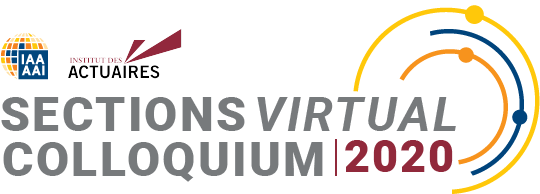 AGLM: Accurate GLMDiscretization
Split numerical features into several bins
Step Function
Linear Function
Wage
Wage
30s…
10s
20s
Age
10s
20s
30s…
Age
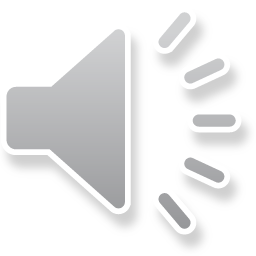 15
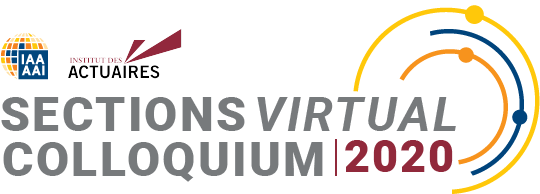 AGLM: Accurate GLMDiscretization
KEY POINT💡
Capture non-linearity and prevent underfitting!
KEY POINT💡
Prevent overfitting as well!
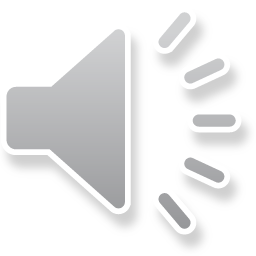 16
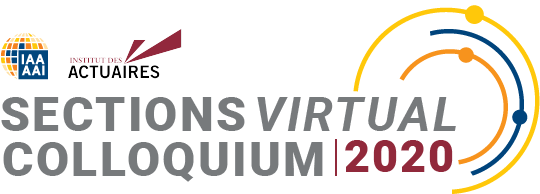 AGLM: Accurate GLM
O Dummy Variables
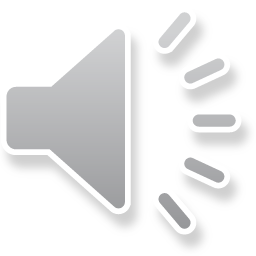 17
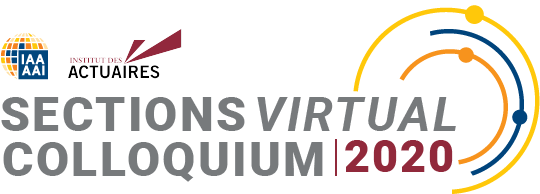 AGLM: Accurate GLMO Dummy Variables
Is this permitted?
Premium discount is available in a certain age group, but the nearby groups are not.
KEY POINT💡
Ordinal information is essential!
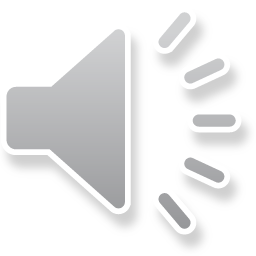 18
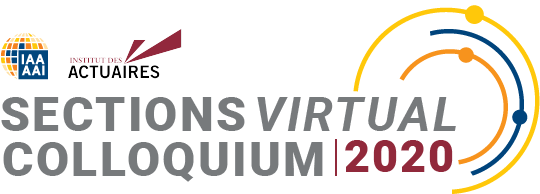 AGLM: Accurate GLMO Dummy Variables
O (Ordinal) Dummy
U (Usual) Dummy
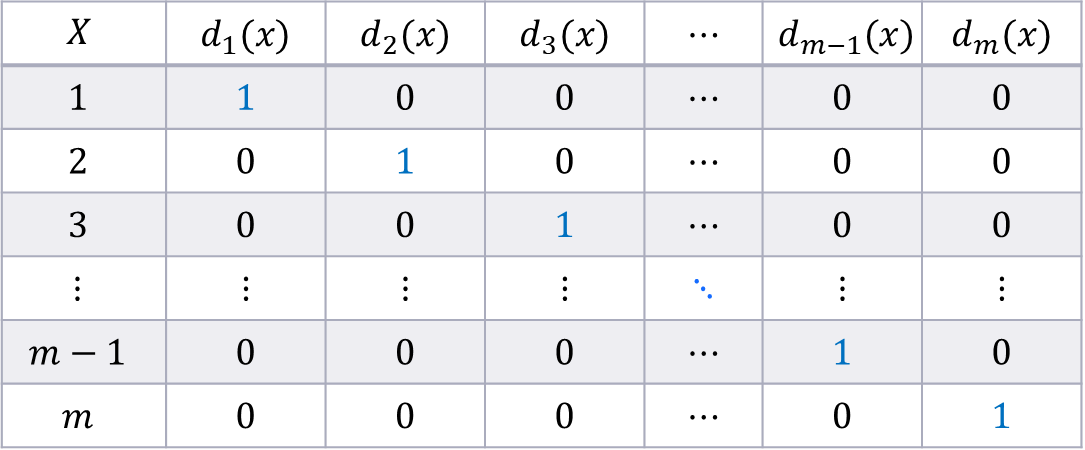 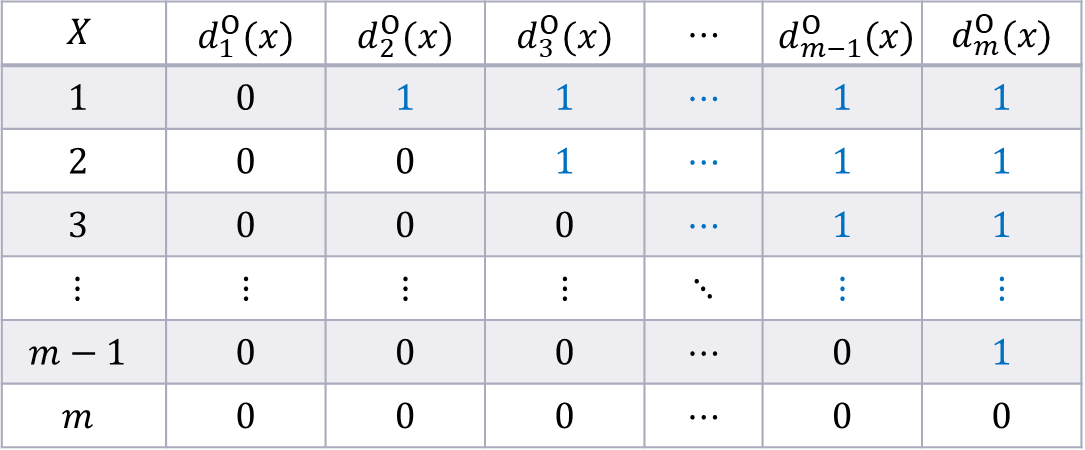 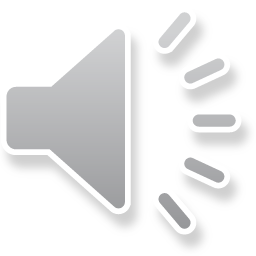 19
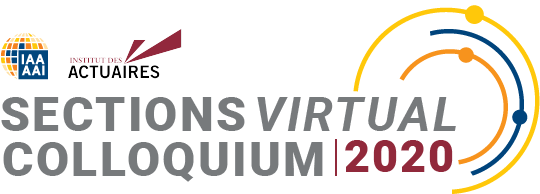 AGLM: Accurate GLMO Dummy Variables
O Dummy Variables
U Dummy Variables
Wage
Wage
…
30s…
10s
20s
Age
10s
20s
30s…
Age
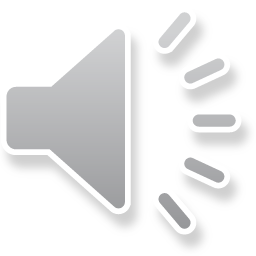 20
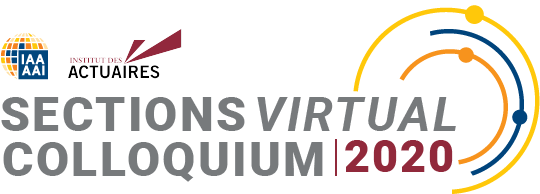 AGLM: Accurate GLMO Dummy Variables
KEY POINT💡
Relationships between adjacent levels are considered!
KEY POINT💡
Groups are automatically created!
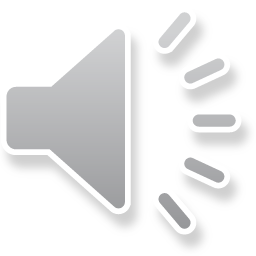 21
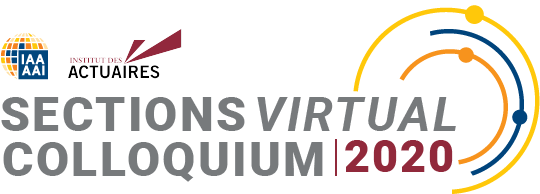 AGLM: Accurate GLMRelationship with Fused Lasso
Fused Lasso



The 1st term: feature selection effect
The 2nd term: grouping effect
 AGLM includes Fused Lasso effect
“O dummy” + “L1 regularization” is mathematically equivalent to Fused Lasso
You need not modify the regularization term
KEY POINT💡
AGLM is more flexible!
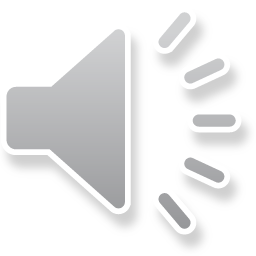 22
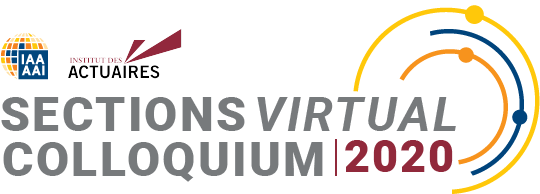 AGLM: Accurate GLM
L Variables
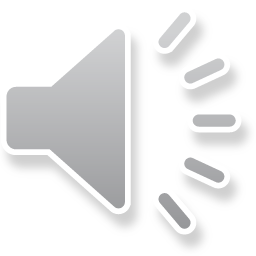 23
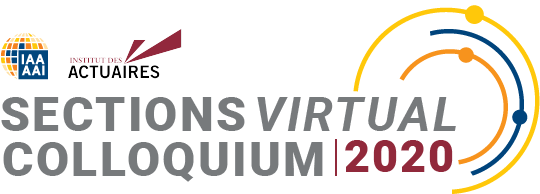 AGLM: Accurate GLML Variables
L (Linear) Variables
KEY POINT💡
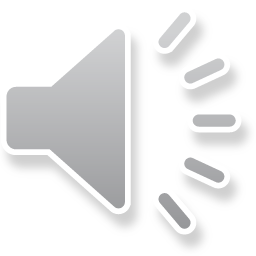 24
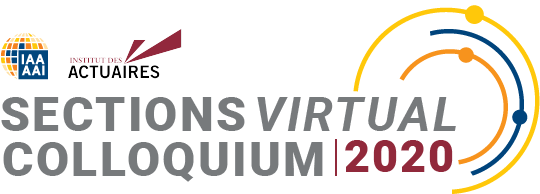 AGLM: Accurate GLML Variables
Replace step-wise curve with continuous one
Piece-wise Linear Function
Step Function
Wage
Wage
30s…
10s
20s
Age
10s
20s
30s…
Age
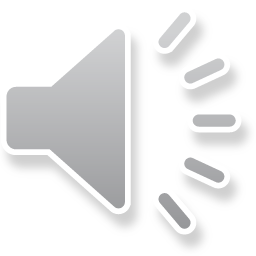 25
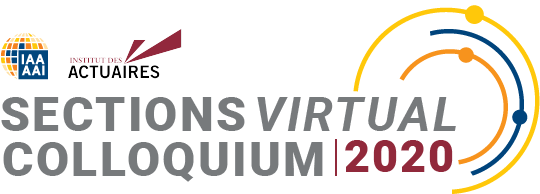 AGLM: Accurate GLM
Summary
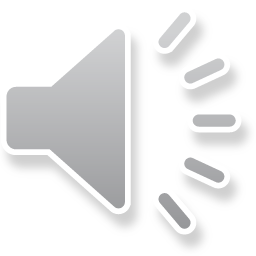 26
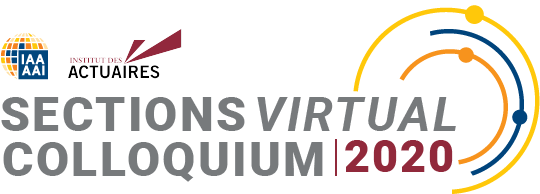 AGLM: Accurate GLMModel Formulation
Feature Engineering






 Optimization Problem
The same framework as Regularized GLM (w/ Elastic Net)
NUMERIC
Discretization
CATEGORIC
ORDERED
NOT ORDERED
Original
Features
NEW
Features
Skip the details ☻
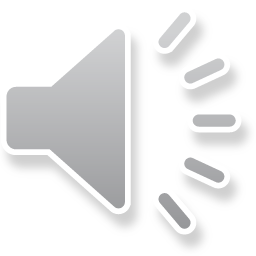 27
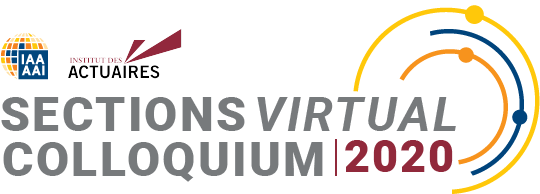 AGLM: Accurate GLM
R Package
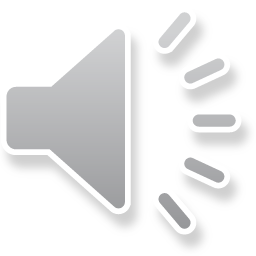 28
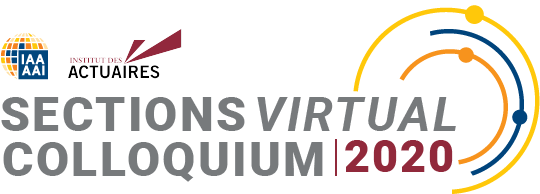 AGLM: Accurate GLMR Package ‘aglm’
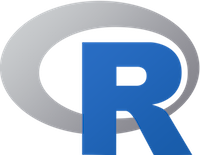 What is aglm?
A handy R package for AGLM modeling
GitHub - https://github.com/kkondo1981/aglm
 What does aglm provide?
Predictive modeling with both accuracy and accountability
Combination of discretization and sparse modeling techniques
GLM-based
Useful functionalities
Simple, easy-to-use R function set similar with glmnet package
Hyper-parameter selections by cross validation
Component + Residual plotting
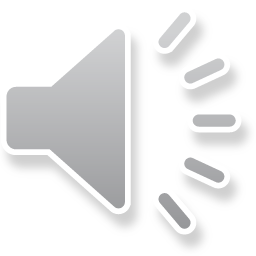 29
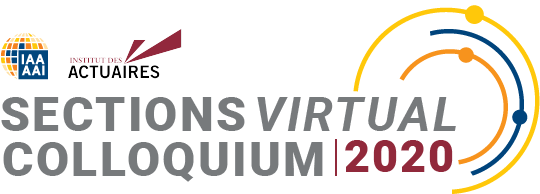 AGLM: Accurate GLMR Package ‘aglm’
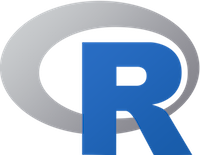 Functions provided by aglm
aglm() – fitting an AGLM model to data

predict() – prediction for new data

cv.aglm(), cva.aglm() – fitting with hyper-parameter selection

plot() – visualizing fitting result
If you are familiar with glmnet package, these functions are really easy and straightforward to use.
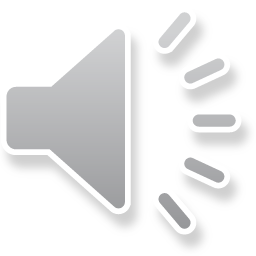 30
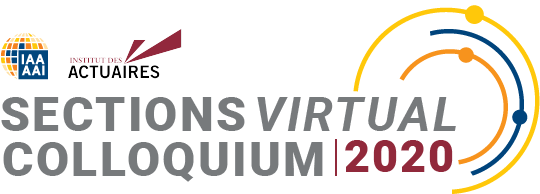 AGLM: Accurate GLMR Package ‘aglm’
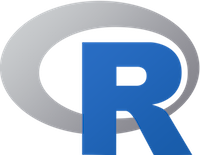 How does aglm package treat each feature?





As default, aglm package converts input data.frame (or matrix) into internal representations as described above
If you need other kind of treatment, you can specify it directly by using arguments of the aglm() function
Then, internal representations of all the features are combined into one big matrix and passed to glmnet for applying regularized GLM
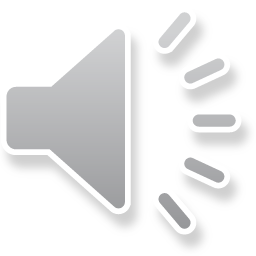 31
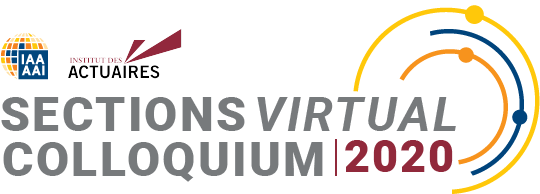 Agenda
Introduction
GLM and Regularized GLM
AGLM: Accurate GLM
Advantages of AGLM
Numerical Experiments
Conclusion
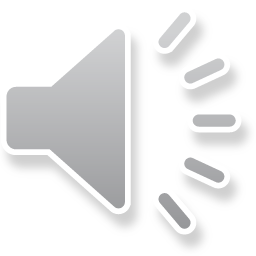 32
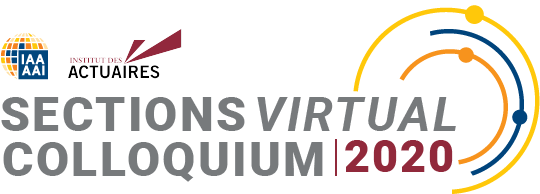 Advantages of AGLMPros of AGLM – it has...
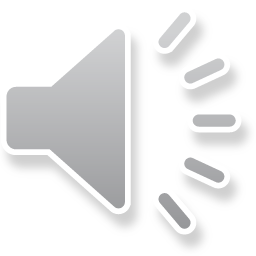 33
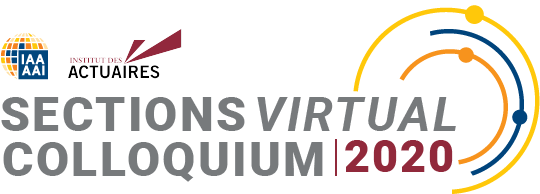 Advantages of AGLMComparison against Other Models
Two angles - interpretability and prediction accuracy
Evaluation reference: (of course, it depends the case)
Interpretability - does the model have clear relationship between response variable and features?
Prediction Accuracy - does the model have a measure against non-linearity?
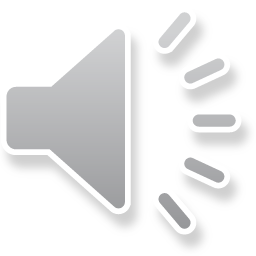 34
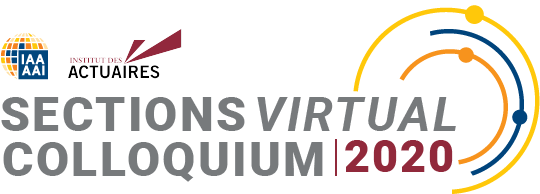 Agenda
Introduction
GLM and Regularized GLM
AGLM: Accurate GLM
Advantages of AGLM
Numerical Experiments
Conclusion
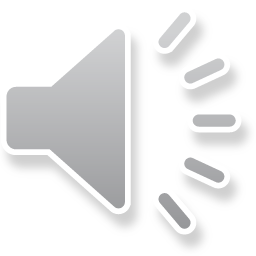 35
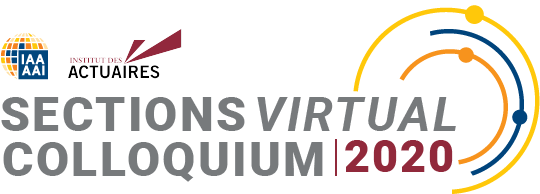 Numerical experimentsData description
French automobile insurance data 
“freMTPL2freq,” CASdatasets package of R [Charpentier 2014]
678,013 records & 12 features
Response variable: ‘ClaimNb’
Offset term: log(‘Exposure’)
Features: Others
Preprocessing:
Discard ‘Idpol’ because it is just for identifications
Censor ‘ClaimNb’ greater than 4, judging they are outliers because policy terms of almost all the policies are one-year or less
 This also works for demonstrating ‘aglm’
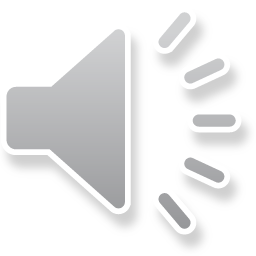 36
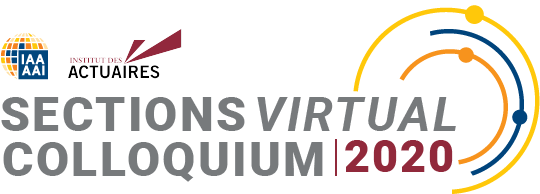 Numerical experimentsData description
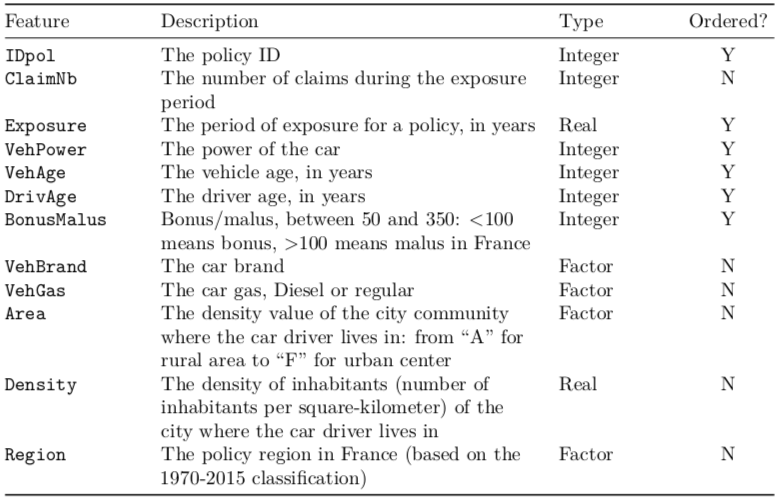 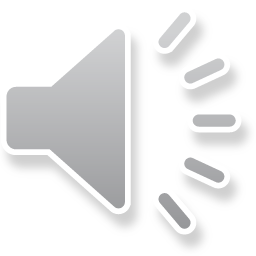 37
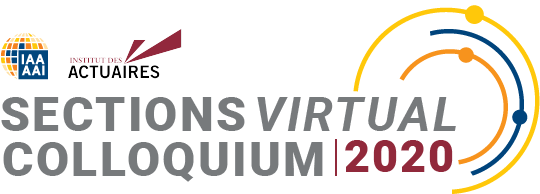 Numerical experimentsSettings
Compare with five models





We applied Poisson distribution and the log-link function for each modeling method 
Holdout - Train : Test = 75% : 25% (of the entire data)
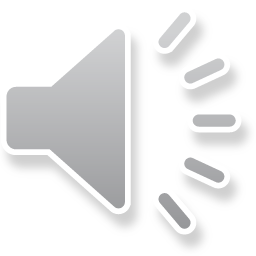 38
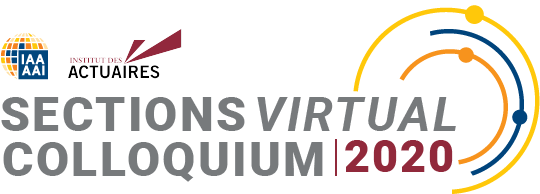 Numerical experimentsResults
Poisson deviance of each model for test data
AGLM is the best among the five models!







AGLM has high prediction accuracy!
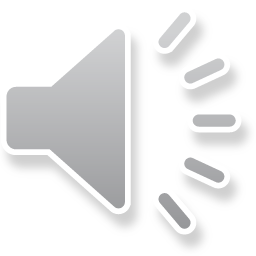 39
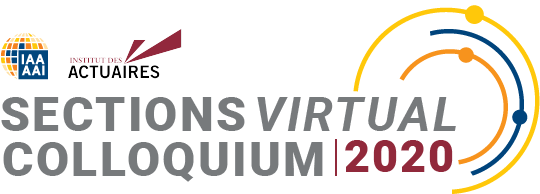 Numerical experimentsResults
Component curves of AGLM
The complicated relationships between the features and the response variable are modeled
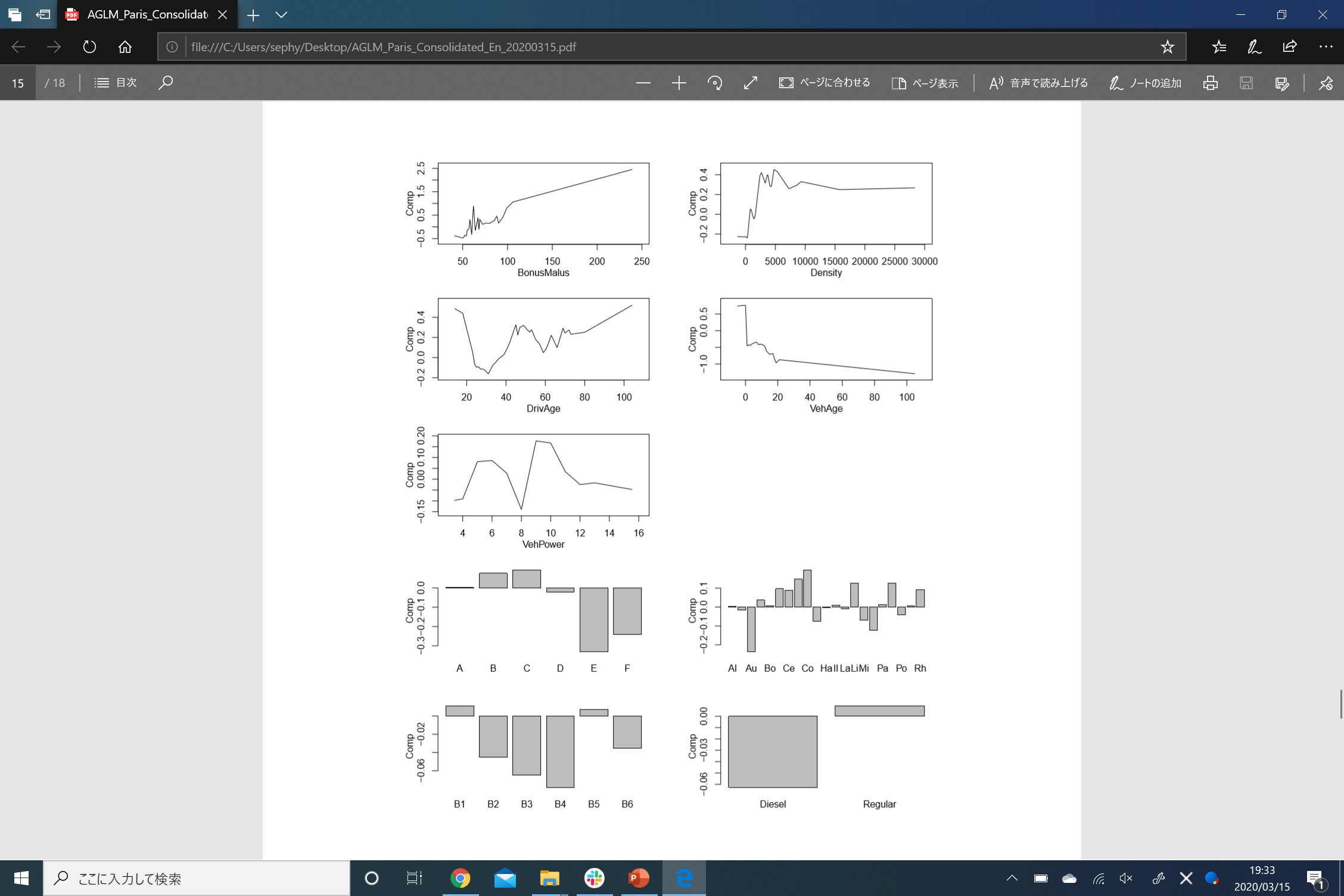 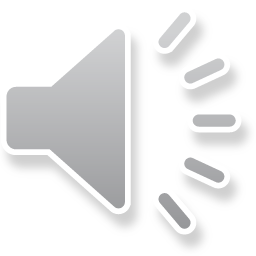 40
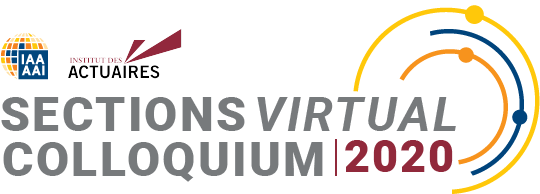 Agenda
Introduction
GLM and Regularized GLM
AGLM: Accurate GLM
Advantages of AGLM
Numerical Experiments
Conclusion
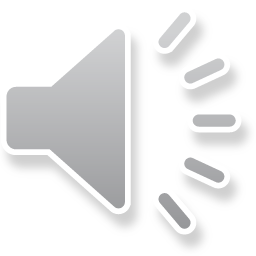 41
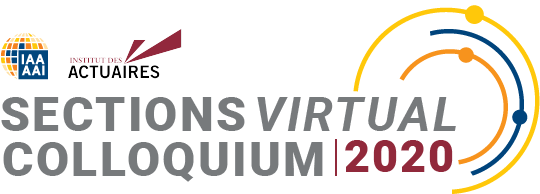 Conclusion
AGLM is a well-balanced model
High interpretability - based on GLM
High prediction accuracy – comparable to GAM and GBM 
 
 R package ‘aglm’
Provides great functionalities and flexibilities of modeling 
Future work – submit to CRAN and expand community!

We believe that this kinds of hybrid modeling methodologies
will get more and more important for actuaries in the future!
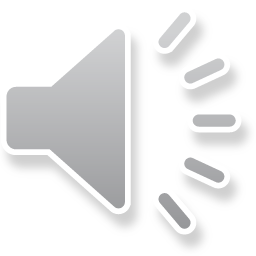 42
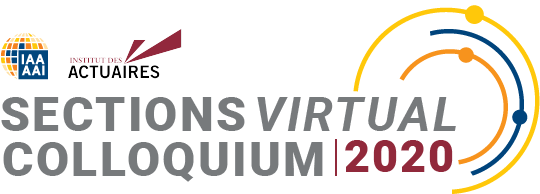 Thank you for your attention
Contact details :
Suguru Fujita

Guy Carpenter Japan, Inc.
Midtown Tower 9-7-1 Akasaka
Minatoku, Tokyo 107-6216
Japan
suguru.fujita@guycarp.com

https://www.guycarp.com/
Toyoto Tanaka

Tokio Marine & Nichido Fire Insurance, Co., Ltd.
toyoto.tanaka@tmnf.jp
Kenji Kondo

Tokio Marine & Nichido Life Insurance, Co., Ltd.
kenji.kondou@tmn-anshin.jp
https://github.com/kkondo1981/aglm
Hirokazu Iwasawa
iwahiro@bb.mbn.or.jp
43
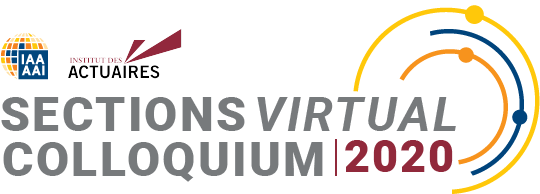 Disclaimer:
The views or opinions expressed in this presentation are those of the authors and do not necessarily reflect official policies or positions of the Institut des Actuaires (IA), the International Actuarial Association (IAA) and its Sections.
While every effort has been made to ensure the accuracy and completeness of the material, the IA, IAA and authors give no warranty in that regard and reject any responsibility or liability for any loss or damage incurred through the use of, or reliance upon, the information contained therein. Reproduction and translations are permitted with mention of the source. 
Permission is granted to make brief excerpts of the presentation for a published review. Permission is also granted to make limited numbers of copies of items in this presentation for personal, internal, classroom or other instructional use, on condition that the foregoing copyright notice is used so as to give reasonable notice of the author, the IA and the IAA's copyrights. This consent for free limited copying without prior consent of the author, IA or the IAA does not extend to making copies for general distribution, for advertising or promotional purposes, for inclusion in new collective works or for resale.
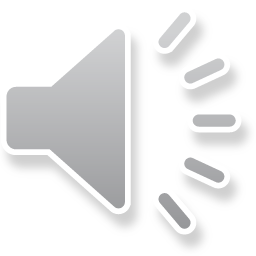